Protecting Assignee Data Throughout the Supply Chain
Matt Dickerson – Global CIO - SIRVA
Ish Bajwa – VP HR - Capital Group
Waqas Akkawi – CISO - SIRVA
Hank Roth – Chief Privacy Officer - Dwellworks
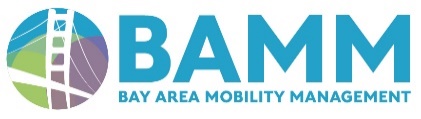 In this Session We Will
Discuss the challenges and risks of assignee data in the supply chain through the lenses of corporate HR, third party mobility provider, and downstream destination services providers
Help you to understand what your role is in ensuring that data is secure
Examine how security professionals classify the three states of data
Discuss high level security principles relevant to mobility
Dive deeper into the requirements and implications of the GDPR
Identify the tools that can help you better evaluate the security preparedness of providers
Three States of Data
Personal Identifiable Information (PII) include but not limited to first and last name combined with one or two of the following: social security number, bank account number, credit card info and birthdate
Personal Data
Also referred to as PII, personal data means any information relating to an identified or identifiable natural person ("Data Subject");  a Data Subject is one who can be identified, directly or indirectly, in particular by reference to an identifier such as a name, an identification number, location data, online identifier or to one or more factors specific to the physical, physiological, genetic, mental, economic, cultural or social identity of that person. * Rec.26; Art.4(1)
* These Definitions will determine whether, and to what extent, the GDPR affects your business activities
Sensitive Personal Data
Personal data, revealing racial or ethnic origin, political opinions, religious or philosophical beliefs, trade-union membership; data concerning health or sex life and sexual orientation; genetic data or biometric data. 

* Rec.10, 34, 35, 51; Art.9(1)
Processing
Any operation or set of operations performed upon PII or sets of PII, whether or not by automated means, such as collection, recording, organization, structuring, storage, adaptation or alteration, retrieval, consultation, use, disclosure by transmission, dissemination or otherwise making available, alignment or combination, restriction, erasure or destruction.

* Art.4(2)
Controller
The natural or legal person, public authority, agency or any other body which alone or jointly with others determines the purposes and means of the Processing of Personal Data

*Art.4(7)
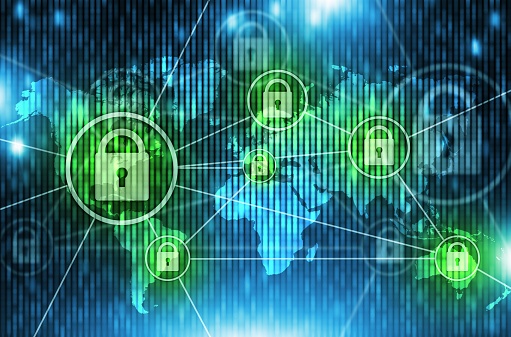 Processor
A natural or legal person, public authority, agency or any other body which processes personal data on behalf of the Controller.

* Art.4(8)
Who must comply With the GDPR?
GDPR applies to all organizations that are established in the EU. However, for organizations established outside the EU, the GDPR may or may not apply, depending on the circumstances. 
There will be significant changes that impact organizations established outside the EU but are conducting business in the EU. 
A company based outside the EU is subject to the GDPR if it either: (a) offers goods or services to EU Residents; or (b) monitors the behavior of EU Residents.
Who must comply with the GDPR specific to relocation?
Anyone who collects and processes or transfers for processing the PII of a Data Subject (residing in the EU) 
Has employees residing in an EU Member State (Including Multinational employers and EU employers who use relocation services)
Sells relocation products and/or services to corporate clients whose employees residing in the EU use the products or services (RMC’s, downstream suppliers, etc.)
Is a relocation service provider who provides relocation services directly to transferees, assignees etc. who reside in the EU regardless of where the supplier is located
Is a Sub-supplier who provides relocation services to suppliers who provide relocation services to transferees, assignees etc. who reside in the EU regardless of where the sub-supplier is located
Who is your Customer when it comes to the handling of PII under the GDPR?
In the Relocation Industry
If you are a corporate client - your customer is your employees using relocation services.
If you are an RMC - your customer is your corporate client using you to deliver relocation services to that client’s employees.
If you are a supplier in the RMC’s supply chain your customer is the RMC who was retained by the corporate client to deliver relocation services to its employees using relocation services.
If you are a sub-supplier to the supplier in the RMC’s supply chain… you get the picture
The Chain of Accountability
What is the chain of accountability under GDPR for the handling of the PII of the corporate client’s employee’s receiving relocation services.  

First, the PII must be that of an employee who resides in the EU (Data Subject).
The corporate client, the RMC and all of the supplier’s are in the chain and  in the chain and are accountable for the employee’s PII in the hands of everyone with whom it is shared and everyone who processes the PII from the corporate client to the RMC, from the RMC to the RMC’s supplier and from the supplier to their suppliers.
How do you know what to do?
Some Suggestions:
RMC’s consult with your large clients
Suppliers consult with your RMC’s
Sub-Suppliers consult with your customers

Ask them what they expect you to do to help them to comply with GDPR in your capacity with them. 

Do they see you as a Processor under the GDPR. If so what do they understand are your responsibilities to them regarding the handling of EU resident’s PII.

Determine you level of exposure.
GDPR Consent Guidelines
GDPR Article 6
At least one of the following apply in order to lawfully process personal data (see page 22 of the guidelines Section 6):
the data subject has given consent to the processing of his or her personal data for one or more specific purposes;
processing is necessary for the performance of a contract to which the data subject is party or in order to take steps at the request of the data subject prior to entering into a contract;
processing is necessary for compliance with a legal obligation to which the controller is subject;
processing is necessary in order to protect the vital interests of the data subject or of another natural person;
processing is necessary for the performance of a task carried out in the public interest or in the exercise of official authority vested in the controller;
processing is necessary for the purposes of the legitimate interests pursued by the controller or by a third party, except where such interests are overridden by the interests or fundamental rights and freedoms of the data subject which require protection of personal data, in particular where the data subject is a child.
Notice that only one of the grounds for lawful processing revolves around obtaining consent from the data subject.
GDPR Article 4(11) Definition of Consent
Any freely given, specific, informed and unambiguous indication of the data subject’s wishes by which he or she, by a statement or by a clear affirmative action, signifies agreement to the processing of personal data relating to him or her.” (See GDPR Article 7 and Recitals 32, 42, and 43 for how the controller must act to comply with the main elements of the consent requirements.) (Note: Recitals provide a mixture of additional information and supporting context, supplementing the Articles and essential information for effectively implementing the GDPR.)
GDPR Data Subject Rights
If a data processing activity is based on a data subject’s consent, this will affect the data subject’s rights including:

The Right to Data Portability 
The Right to Erasure
The Right to Access
The Right to Withdraw Consent at Any Time
The Right to Be Forgotten When Consent Has Been Withdrawn

See GDPR Articles 16 to 20
Cross-Border Rules Regarding Onward Transfers of PII
Rules are applicable to both intercompany transfers and to transfers to downstream suppliers.
We routinely share PII. 
We share it in order to provide the services and products that we have been retained to deliver in the process of a relocation. 
We share it with our affiliates on an intercompany basis for Processing purposes all over the world.
We share it with our downstream suppliers for Processing purposes all over the world.
GDPR applies to all of these onward transfers if they involve the transfer of PII of a Data Subject (see definition)
In Conclusion
Partnership with your security and privacy teams is critical
Auditing needs to be ongoing of your providers and their downstream providers (annually is a best practice)
You do not need to be the expert.  You just need to know and have confidence that you have the right internal partners to evaluate your external partners (Trust but Verify) 
GDPR is here NOW!  Compliance is mandatory and the repercussions of non-compliance is costly